Optimizing YOUR Individual Development Plan
Elizabeth R. Skidmore, PhD, OTR/L
Professor and Chair
Career Development Awards: Training Plan
Mentoring Team
Individual Development Plans
Specify scholar and mentor expectations 
Highlight knowledge and skill development activities and benchmarks
Document progress, and identify areas for continued growth
Communication and Assessment (and Adjustment as needed)
Individual Development Plan Resources
Crafting your individual career development plan
CORRT IDP Form
Research Skill Development Ideas
University of Delaware CTR IDP
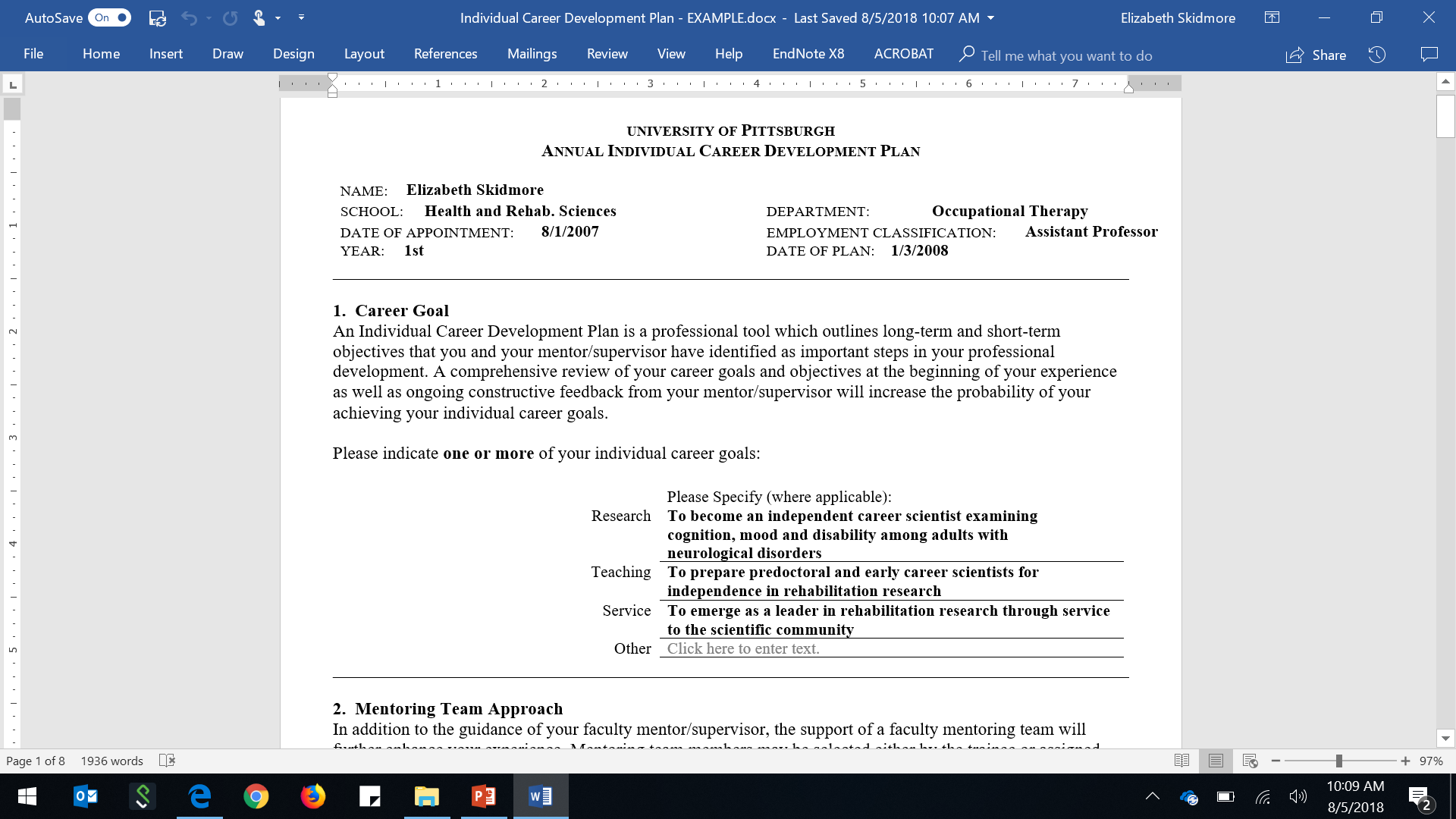 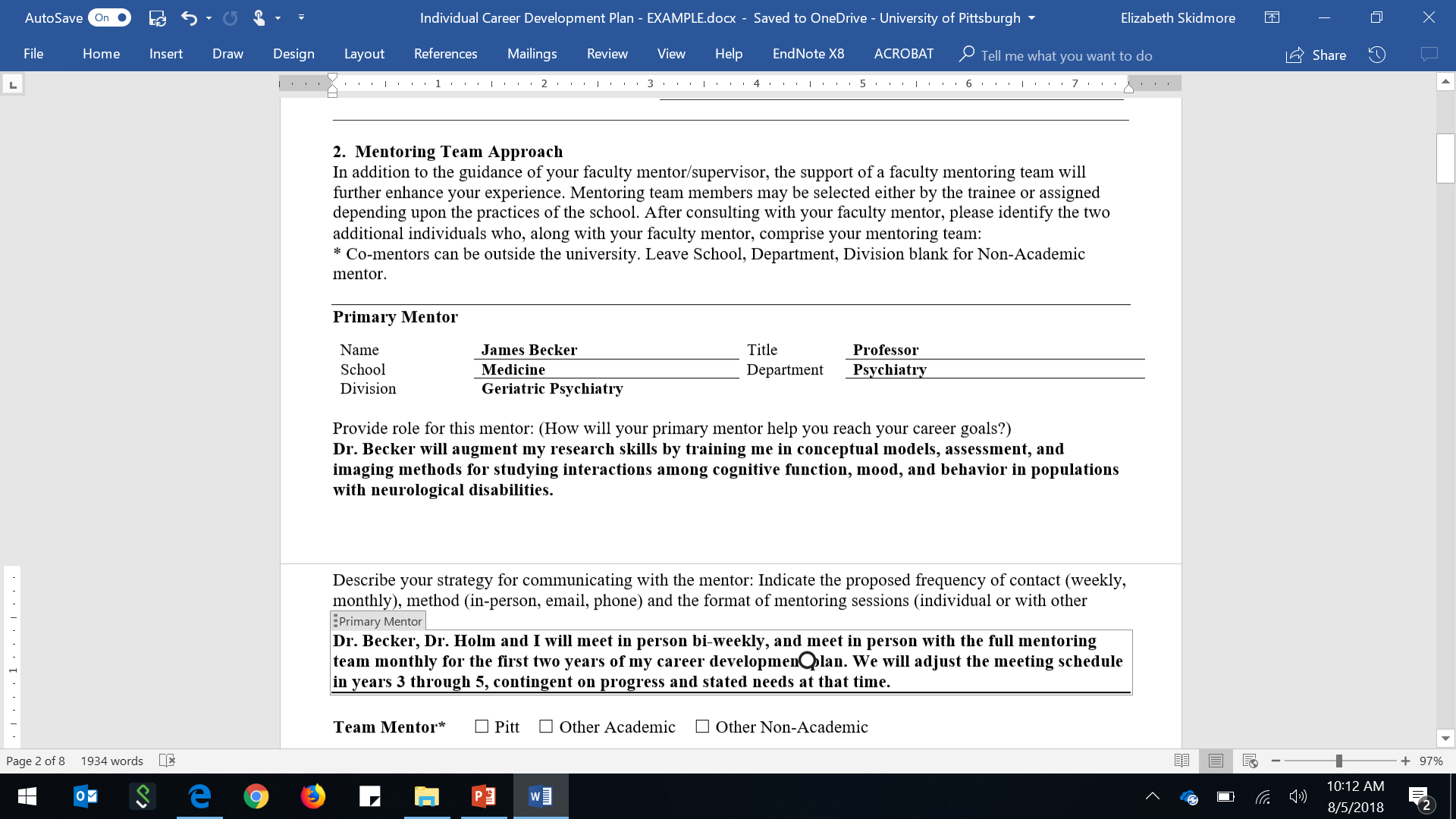 Mentoring and Communication Plan
Knowledge and skills acquired through mentoring
Communication focus, frequency, and plan
Meet early and often with primary mentors (but may vary)
30 minutes once a week – “check in”
60 minutes every other week
One meeting monthly with full team
Plan ahead, specify your needs, take and share notes
Allow flexibility in the plan as goals and activities progress
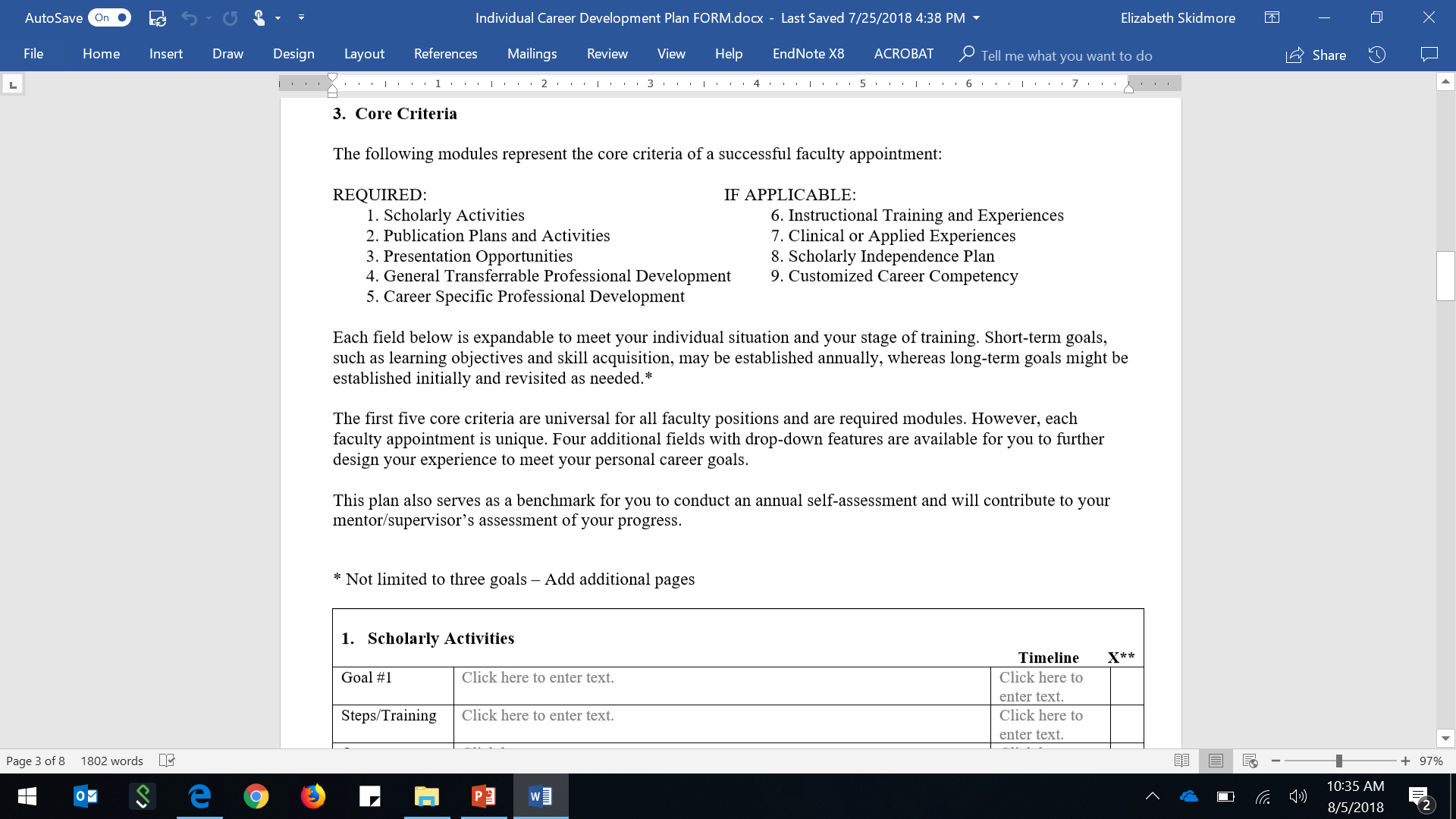 Goal Areas: Becoming Independent Scientists(and members of the “Academy”)
Work/Life Balance
Leadership/Management
Research Expertise
Clinical Expertise
Educator Expertise
. . . Tailored to the Scholar’s Career Goals and Environment
Resources to Augment Mentoring Team
Grant Writing Workshops – TIGRR, NIH and AHRQ-funded Research Training Institutes
Scientific Review 
Mock Study Section
Peer Support Networks
Scientific Leadership and Management Training/Academic Leadership Training (early career, mid-career)
Individual Development Plan Resources
Crafting your individual career development plan
CORRT IDP Form
Research Skill Development Ideas
Evaluating progress through self and mentor assessments
Scholar Self-Assessment
Scholar Progress Assessment
Developing performance improvement plans, when needed
Scholar Performance Improvement Plan
Effective Use of IDPs
Establish early, and review often (quarterly? semi-annually?)
Clearly define goals and development areas
Monitor activities to ensure consistency with the plan
Update IDP to reflect progress and agreed upon changes
Keep and share iterations and notes of discussions for reference
If you are feeling off track, ask for help
Mentoring Team, Department/Program Director
University Leadership (CTSA, School/College)
CORRT Leadership